স্বাগতম
মোছাম্মৎ সুরাইয়া নাজনীন
প্রভাষক ও বিভাগীয় প্রধান
অর্থনীতি বিভাগ 
নাসিরাবাদ কলেজ, ময়মনসিংহ।
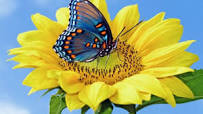 পাঠ পরিচিতি
শ্রেণি- একাদশ - দ্বাদশ 
বিষয়ঃ- অর্থনীতি প্রথম পত্র 
    
আলোচ্য বিষয়ঃ-
 চাহিদার  সংকোচন –সম্প্রসারন 
 চাহিদার হ্রাসবৃদ্ধি 
 চাহিদার হ্রাসবৃদ্ধি ও চাহিদার  সংকোচন –সম্প্রসারন  চিত্রে বিশ্লেষন
শিখন ফল
* চাহিদা সংকোচন - সম্প্রসারন ও হ্রাসবৃদ্ধি কি বলতে পারবে * চিত্রের সাহায্যে এদের ব্যাখ্যা করতে পারবে
চাহিদার সংকোচন- সম্প্রসারনঃ-

 অন্যান্য অবস্থা অপরিবর্তিত থেকে দ্রব্যের নিজস্ব দামের পরিবর্র্তনের ফলে যদি চাহিদার পরিবর্তন হয় অর্থাৎ দামের পরির্র্তনের ফলে যদি চাহিদার পরিমান কমে যায় তবে তাকে চাহিদার সংকোচন বলে। আর যদি চাহিদার পরিমান বেড়ে যায় তবে তাকে চাহিদার সম্প্রসারন বলে।
নিম্নে চিত্রের সাহায্যে চাহিদার সংকোচন ও সম্প্রসারন ব্যাখ্যা করা হলো।
Y
চাহিদার সংকোচন
D
চিত্রের বর্ননাঃ-
b
দাম
চাহিদার সম্প্রসারন
P2
চিত্রে ভূমি অক্ষে  চাহিদার পরিমান ও লম্ব অক্ষে দাম বিবেচিত। DD চাহিদা  রেখা। OPO  প্রাথমিক দামে প্রাথমিক চাহিদার পরিমান OQO  যা a বিন্দু দ্বারা নির্দেশিত । দাম বেড়ে OPO থেকে OP2 হলে চাহিদার পরিমান কমে OQ2 হয়।  এটাই হলো চাহিদার সংকোচন আবার দাম কমে OP1 হলে চাহিদার পরিমান বেড়ে OQ1 হয়। এটাই হলো চাহিদার সম্প্রসারন।
a
P0
c
P1
D
O
Q2
Q0
Q1
X
চাহিদার পরিমান
চাহিদার হ্রাস-বৃদ্ধিঃ-
দাম স্থির থেকে অন্যান্য অবস্থার পরিবর্তনের ফলে যদি চাহিদার পরিমান কমে যায় তবে তাকে চাহিদার হ্রাস বলে। আবার যদি দাম স্থির থেকে অন্যান্য অবস্থার পরিবর্তনের ফলে যদি চাহিদার পরিমান বেড়ে যায় তবে তাকে চাহিদার বৃদ্ধি বলে।
চিত্রের বর্ননাঃ-
Y
D2
চাহিদার হ্রাস
D
D1
চাহিদার বৃদ্ধি
চিত্রে ভূমি অক্ষে  চাহিদার পরিমান ও লম্ব অক্ষে দাম বিবেচিত। PO দামে ভোক্তা যখন a বিন্দুতে অবস্থান করে তখন চাহিদার পরিমান OQO । এ অবস্থায় চাহিদা রেখা  DD । এই স্থির দামে অর্থ্যাৎ PO দামে ভোক্তার আয় বৃদ্ধি পেলে  ভোক্তা C বিন্দুতে অবস্থান করে। তখন তার চাহিদা বেড়ে OQO  - OQ2 হয়। এটাই চাহিদার বৃদ্ধি। এ অবস্থায় চাহিদা রেখা ডান দিকে স্থানান্তরিত হয়ে D2D2 হয়। আবার  এই স্থির দামে ভোক্তার আয় কমে গেলে ভোক্তা b  বিন্দুতে অবস্থান করে । তখন তার চাহিদা  কমে OQO  - OQ1 হয়। এটাই চাহিদার হ্রাস। এ অবস্থায় চাহিদা রেখা বাম দিকে স্থানান্তরিত হয়ে D1D1 হয়।
b
a
c
দাম
PO
D2
D1
D
O
Q1
QO
Q1
X
চাহিদার পরিমান
বাড়ীর কাজ
চাহিদার সংকোচন – সম্প্রসারন ও হ্রাস-বৃদ্ধি বলতে কি বুঝ?
চিত্রের সাহায্যে ব্যাখ্যা কর।
ধন্যবাদ
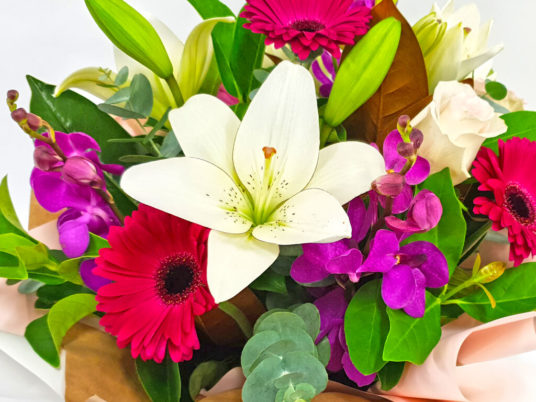